Mathematics
Factorising Quadratics 2
Mrs Buckmire
Try this
How many different quadratics can you make by arranging the cards? 
Give the expanded form of each one
Independent task
Factorise the expressions to form an answer from the box.
Which question can you NOT factorise? 
Which 4 answers do not match any of the questions?
Explore
Does Binh’s strategy always work to factorise quadratics.
For the below quadratics when doesn’t it work?
Can you explain why not?
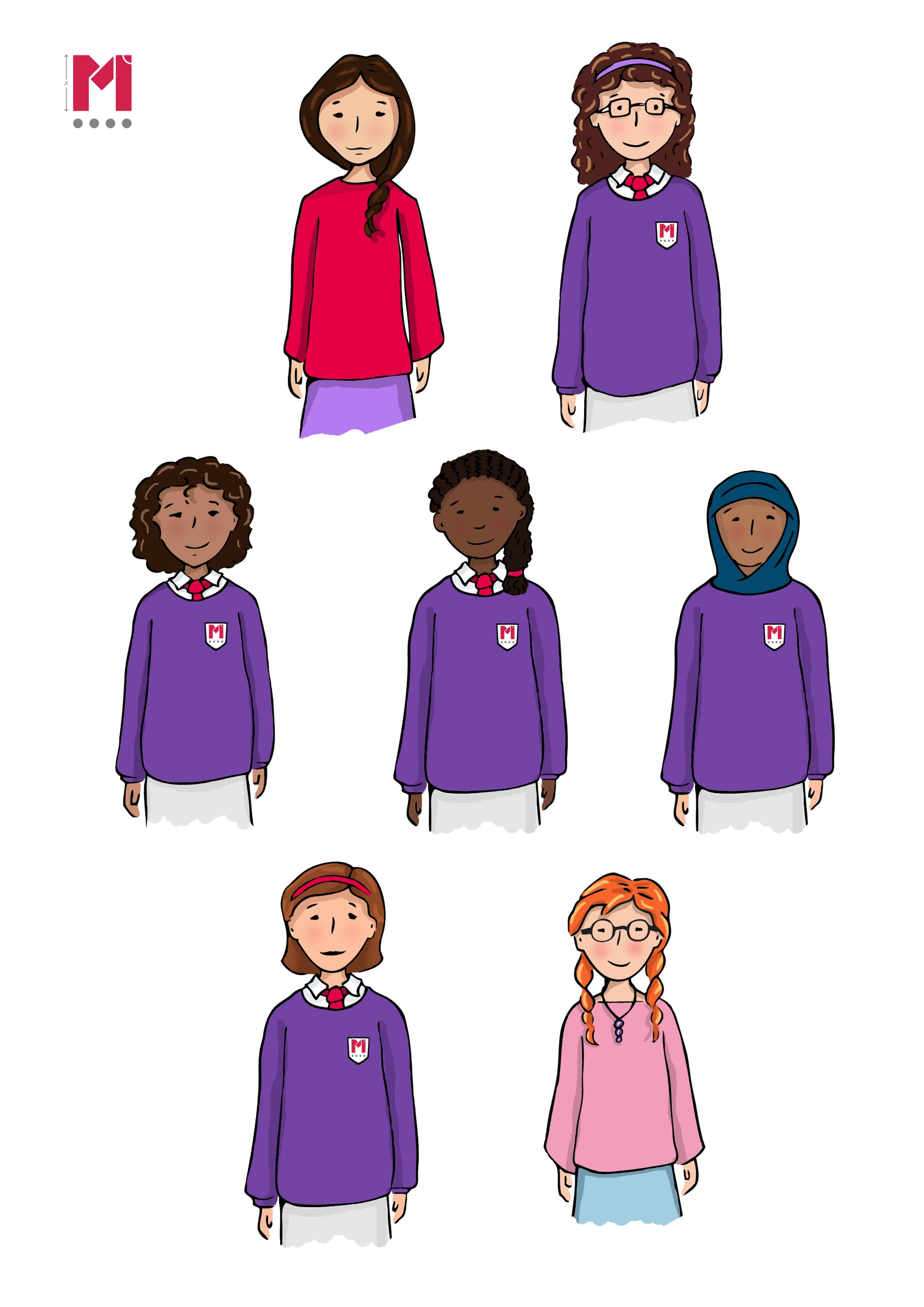